Уважаемые родители (законные представители) обучающихся групп компенсирующей направленности (логопедических)

Информируем Вас о том, 
что с 01 сентября 2023 года 
наш детский сад переходит на работу 
по новой Федеральной адаптированной образовательной программе дошкольного образования (ФАОП ДО)
Что такое ФАОП ДО? 
ФАОП ДО – федеральная адаптированная образовательная программа дошкольного образования 
1 сентября 2023 года вступает в силу новая Федеральная адаптированная образовательная программа дошкольного образования (далее ФАОП ДО), которая была утверждена Министерством просвещения РФ 24 ноября 2022 года (приказ № 1022). 

ФАОП ДО реализуется для детей с ограниченными возможностями здоровья (ОВЗ). В нашем детском саду реализуется ФАОП ДО для детей с тяжелыми нарушениями речи (ТНР), в группах компенсирующей направленности.
Перечень нормативных актов, на основе которых разработана ФАОП ДО
Федеральный закон от 29 декабря 2012 г. № 273-ФЗ «Об образовании в Российской Федерации»;
Конвенция о правах ребенка (одобрена Генеральной Ассамблеей ООН 20.11.1989, вступила в силу для СССР с 15.09.1990
Федеральный государственный образовательный стандарт дошкольного образования (утвержден приказом Минобрнауки России от 17 октября 2013 г. № 1155).
Зачем внедряется ФАОП ДО

Основные единые задачи обучения и воспитания обучающихся 
создать единое ядро содержания дошкольного образования; 
создать единое федеральное образовательное пространство воспитания и обучения детей, которое обеспечит и ребенку, и родителям равные, качественные условия дошкольного образования, вне зависимости от места проживания; 
организовать обучение и воспитание дошкольника как гражданина Российской Федерации, формировать основы его гражданской и культурной идентичности доступными по возрасту средствами.
Цель ФАОП ДО – обеспечить условия для дошкольного образования, которые определяются общими и особыми потребностями детей раннего и дошкольного возраста с ОВЗ, их индивидуальными особенностями развития и состояния здоровья. 
Задачи ФАОП ДО: 
Организовать обучение и воспитание дошкольника с ОВЗ как гражданина Российской Федерации, 
Формировать основы его гражданской и культурной идентичности доступными по возрасту средствами; 
Создать единое ядро содержания дошкольного образования; 
Создать единое федеральное образовательное пространство воспитания и обучения детей с ОВЗ, которое обеспечит и ребенку, и родителям равные, качественные условия дошкольного образования, вне зависимости от места проживания.
Что будет обязательным для всех детских садов? 
ФАОП ДО определяет объем, содержание, планируемые результаты обязательной части образовательной программы дошкольного образования детей с ОВЗ, которую реализует ДОУ. 
Обязательной к выполнению станет и федеральная рабочая программа воспитания и федеральный календарный план воспитательной работы. 

Более подробно ознакомится с ФАОП ДО (для детей с ТНР) вы можете по ссылке:
Есть изменения в содержании?
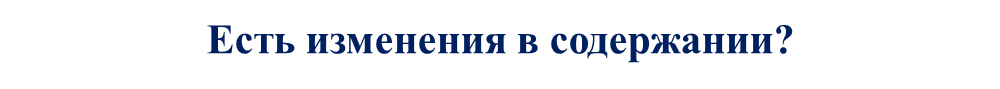 Глава 1 п.3 Содержание и планируемые результаты (целевые ориентиры), разработанных Организациями АОП ДО для обучающихся раннего и дошкольного возраста с ОВЗ, 
должны быть не ниже соответствующих содержания 
и планируемых результатов Программы. 
 Программа обеспечивает планируемые результаты дошкольного образования обучающихся раннего и дошкольного возраста с ОВЗ 
в условиях дошкольных образовательных групп комбинированной 
и компенсирующей направленности. 

Программы для разных нозологических групп должны разрабатываться с учетом особенностей развития и особых образовательных потребностей обучающихся указанных групп.
Есть изменения в содержании?
Особенности ФАОП ДО 

Имеет статус нормативного документа 
- разработана в соответствии с ФГОС ДО; 
- является обязательной к исполнению 

Направлена на создание единого ядра содержания дошкольного 
образования для детей с ОВЗ 
- ориентированного на приобщение детей с ОВЗ к традиционным духовно-нравственным и 
социокультурным ценностям российского общества; 
- определяет единые для РФ базовые: объем содержания и планируемые результаты освоения АОП в соответствии с нозологической группой 

Обеспечивает создание единого образовательного пространства 
воспитания и обучения детей с ОВЗ 
до поступления в школу 
- обеспечивающего ребенку и его родителям равные, качественные условия ДО, вне зависимости от места проживания
ФАОП ДО


	Программа содействует взаимопониманию и сотрудничеству между людьми, способствует реализации прав обучающихся дошкольного возраста на получение доступного и качественного образования, обеспечивает развитие способностей каждого ребенка, формирование и развитие личности ребенка в соответствии с принятыми в семье и обществе духовно-нравственными и социокультурными ценностями в целях интеллектуального, духовно-нравственного, творческого и физического развития человека, удовлетворения его образовательных потребностей и интересов (гл.2 п.10.1 ФАОП ДО )